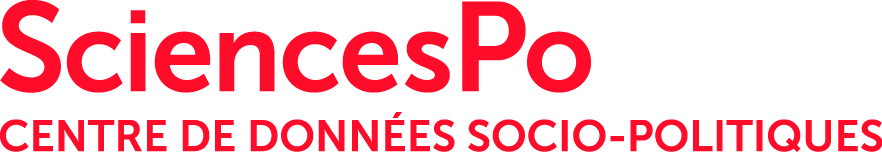 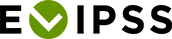 Le panel probabiliste ELIPSS
Semaine DATA-SHS - PUD Paris
6 décembre 2021
Marion Elie & Mathieu OLIVIER
Une projet débuté en 2012 dans le cadre de DIME-SHS
Un projet qui se poursuit aujourd’hui après la clôture de l’EquipEx
Des permanences, des changements !
L’étude longitudinalepar Internetpour les sciences sociales - ELIPSS
Un panel représentatif de la population française
Plus de 2 200 personnes âgées de plus de 18 ans
Recrutement reposant sur une démarche probabiliste
Des études conçues par des chercheurs en Sciences Humaines et Sociales
Données produites mises à disposition de la communauté scientifique
Le dispositif
Un panel représentatif de la population française
3 300
ELIPSS en quelques chiffres
2 200
1 000
1 400
En place depuis 2012, le dispositif repose aujourd’hui sur plus de 2 200 panélistes
2012/2013		2016
2019        2020
[Speaker Notes: MO]
20 minutes d’enquête par mois
Administration sous Qualtrics®
Lien cliquable reçu par les répondants par mail
Réponse possible sur ordinateur, tablette, smartphone,…
Protocole systématique de relances
Gratifications périodiques
Le dispositif
Les vagues d’enquête
[Speaker Notes: MO]
Plus de 80 terrains d’enquête réalisés
comprenant des enquêtes annuelles systématiquement appariées

Pour répondre aux interrogations d’équipes et d’institutions aussi variées en termes d’implantation que de discipline

Des taux de réponse supérieurs à 80 %
ELIPSS en quelques chiffres
Des collectes de données avec des taux de réponse élevés
[Speaker Notes: MO]
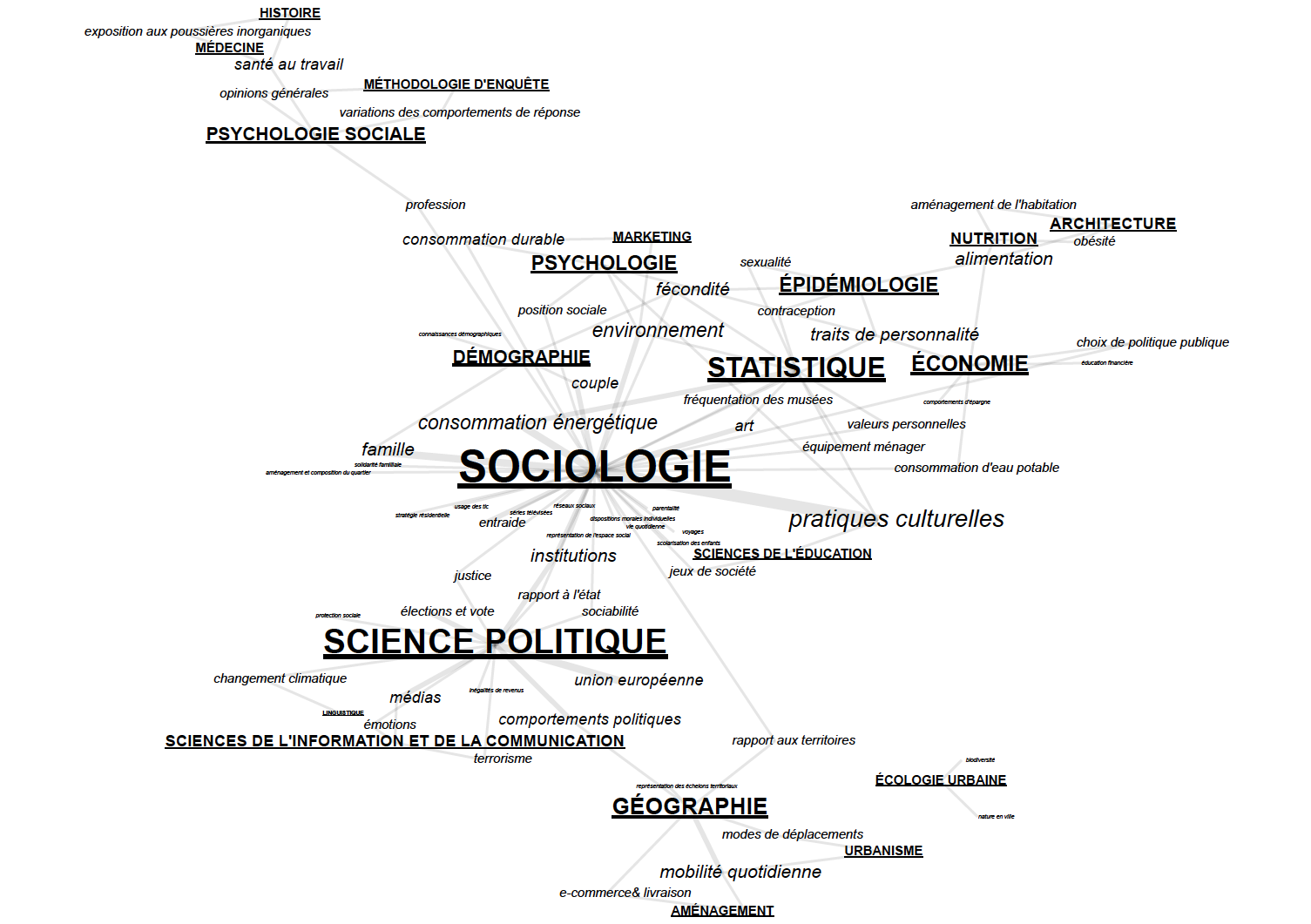 … d’enquêtes originales
Multi-thématiques
Comparatives
Expérimentales
Longitudinales
[Speaker Notes: MO]
75 jeux de données déjà à disposition de l’ensemble de la communauté académique

De multiples possibilités d’analyse grâce aux appariements sur mesure
ELIPSS en quelques chiffres
Une mise à disposition de données qui maîtrise l’ensemble du processus de production
[Speaker Notes: MO]
Catalogue des enquêtes : data.sciencespo.fr







Accès aux données par QPD
Accès aux données...
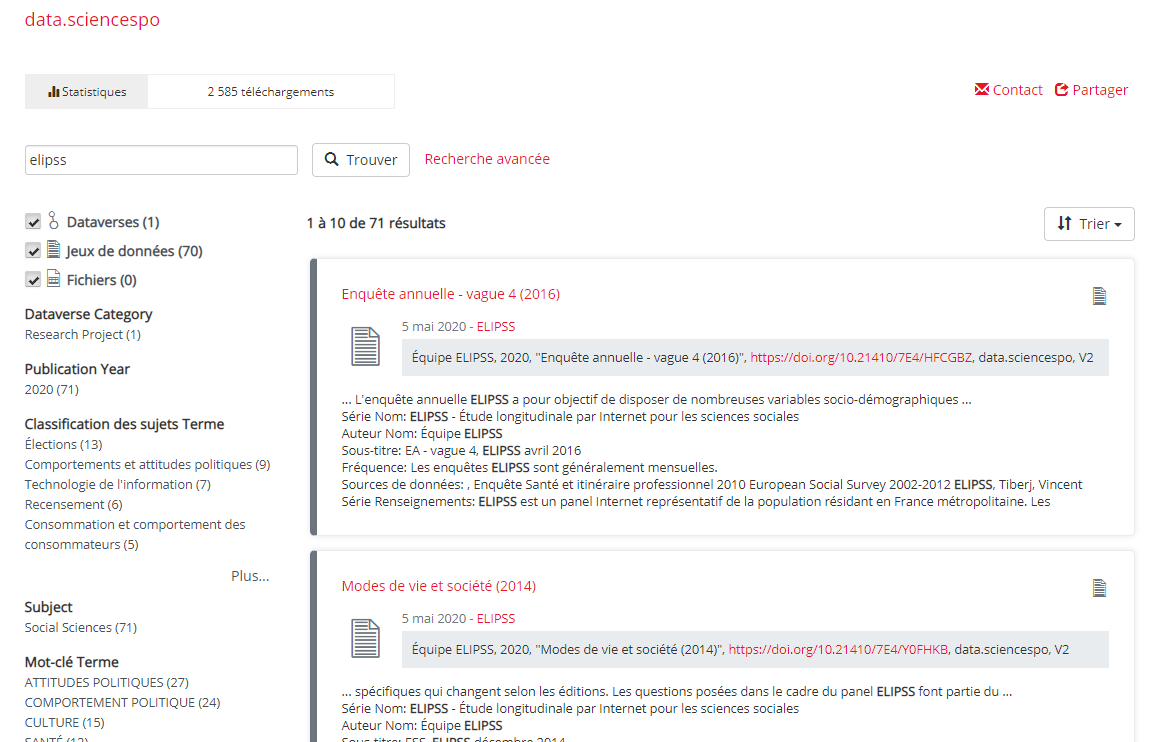 Réseau Quetelet
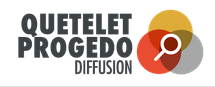 [Speaker Notes: NS]
Recrutement et échantillon
[Speaker Notes: MO]
Un échantillon d’individus est tiré au sort (INSEE)
Les recrutements 
Tirage d’un échantillon de ménages exploité en modes mixtes (2012) ou en face-à-face (2016)
 Tirage d’un échantillon d’individus (2020), exploité en modes mixtes, avec une expérimentation avec La Poste
Remise par La Poste d’un courrier informatif
Recrutement et échantillon
Passage du facteur au domicile pour valider l’accord de participation
Ré-exploitation par un enquêteur de l’institut d’études
Principes
Recrutement dans le Panel ELIPSS
[Speaker Notes: MO]
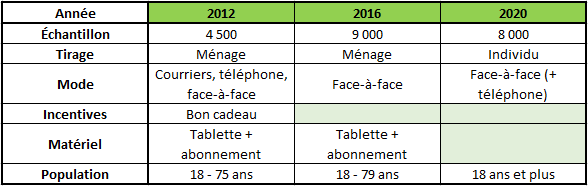 Les recrutements
Modalités et résultats
[Speaker Notes: MO]
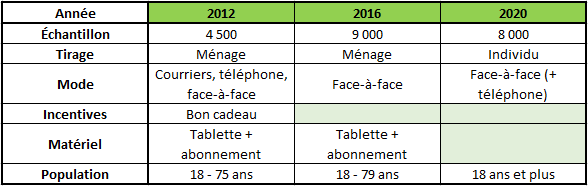 Les recrutements
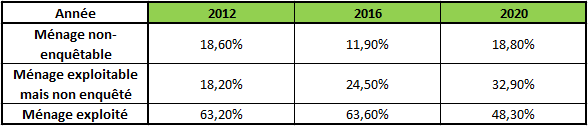 Modalités et résultats
[Speaker Notes: MO]
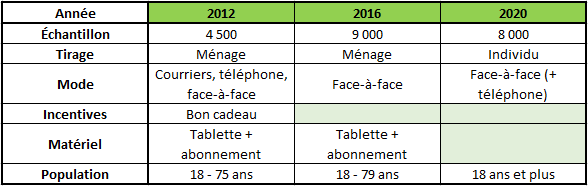 Les recrutements
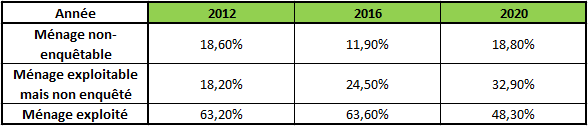 Modalités et résultats
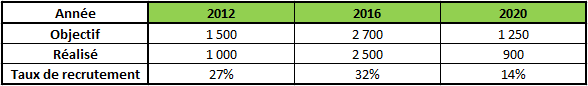 [Speaker Notes: MO]
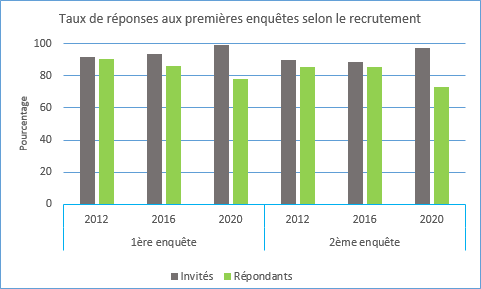 Les recrutements
Impact sur les taux de réponse
[Speaker Notes: MO]
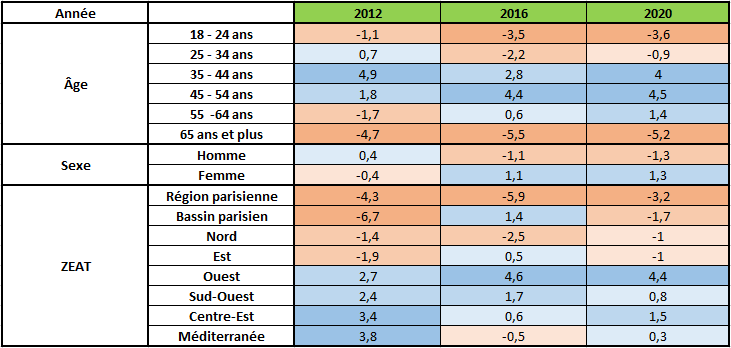 Les recrutements
Qualité
[Speaker Notes: MO]
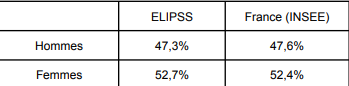 Les recrutements
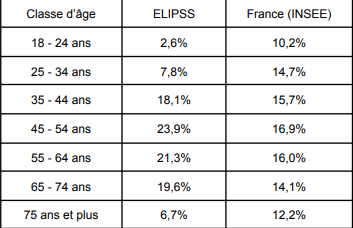 Qualité
[Speaker Notes: MO]
Cycle de vie d’une enquête ELIPSS
1
Dépôt de projet d’enquête
[Speaker Notes: MO]
Cycle de vie d’une enquête ELIPSS
1
2
Dépôt de  projet d’enquête
Analyse du projet
Prise de décision
(acceptation, refus, réadaptation)
[Speaker Notes: MO]
Cycle de vie d’une enquête ELIPSS
1
2
3
Dépôt de  projet d’enquête
Analyse du projet
Prise de décision
(acceptation, refus, réadaptation)
Discussions méthodologiques et techniques avec l’équipe de recherche
[Speaker Notes: MO]
Cycle de vie d’une enquête ELIPSS
1
2
3
Dépôt de  projet d’enquête
Analyse du projet
Prise de décision
(acceptation, refus, réadaptation)
Discussions méthodologiques et techniques avec l’équipe de recherche
4
Programmation du questionnaire, développements spécifiques
[Speaker Notes: MO]
Cycle de vie d’une enquête ELIPSS
1
2
3
Dépôt de  projet d’enquête
Analyse du projet
Prise de décision
(acceptation, refus, réadaptation)
Discussions méthodologiques et techniques avec l’équipe de recherche
5
4
Test du questionnaire
Programmation du questionnaire, développements spécifiques
[Speaker Notes: MO]
Cycle de vie d’une enquête ELIPSS
1
2
3
Dépôt de  projet d’enquête
Analyse du projet
Prise de décision
(acceptation, refus, réadaptation)
Discussions méthodologiques et techniques avec l’équipe de recherche
6
5
4
Collecte des données
Test du questionnaire
Programmation du questionnaire, développements spécifiques
[Speaker Notes: MO]
Cycle de vie d’une enquête ELIPSS
1
2
3
Dépôt de  projet d’enquête
Analyse du projet
Prise de décision
(acceptation, refus, réadaptation)
Discussions méthodologiques et techniques avec l’équipe de recherche
7
6
5
4
Post
production des données
Collecte des données
Test du questionnaire
Programmation du questionnaire, développements spécifiques
[Speaker Notes: MO]
Cycle de vie d’une enquête ELIPSS
1
2
3
Dépôt de  projet d’enquête
Analyse du projet
Prise de décision
(acceptation, refus, réadaptation)
Discussions méthodologiques et techniques avec l’équipe de recherche
7
6
5
4
Post
production des données
Collecte des données
Test du questionnaire
Programmation du questionnaire, développements spécifiques
8
Production des pondérations
[Speaker Notes: MO]
Cycle de vie d’une enquête ELIPSS
1
2
3
Dépôt de  projet d’enquête
Analyse du projet
Prise de décision
(acceptation, refus, réadaptation)
Discussions méthodologiques et techniques avec l’équipe de recherche
7
6
5
4
Post
production des données
Collecte des données
Test du questionnaire
Programmation du questionnaire, développements spécifiques
8
9
Production des pondérations
Restitution du fichier à l’équipe de recherche
[Speaker Notes: MO]
Cycle de vie d’une enquête ELIPSS
1
2
3
Dépôt de  projet d’enquête
Analyse du projet
Prise de décision
(acceptation, refus, réadaptation)
Discussions méthodologiques et techniques avec l’équipe de recherche
7
6
5
4
Post
production des données
Collecte des données
Test du questionnaire
Programmation du questionnaire, développements spécifiques
8
9
10
Documentation
Production des pondérations
Restitution du fichier à l’équipe de recherche
[Speaker Notes: MO]
Cycle de vie d’une enquête ELIPSS
1
2
3
Dépôt de  projet d’enquête
Analyse du projet
Prise de décision
(acceptation, refus, réadaptation)
Discussions méthodologiques et techniques avec l’équipe de recherche
7
6
5
4
Post
production des données
Collecte des données
Test du questionnaire
Programmation du questionnaire, développements spécifiques
8
9
10
11
Documentation
Diffusion
Production des pondérations
Restitution du fichier à l’équipe de recherche
[Speaker Notes: MO]
La gestion de panel, comment et pourquoi ?
Intervention pendant la collecte des données

 Suivi régulier des réponses aux enquêtes

 Comprendre et limiter l’attrition du panel

 Faire le lien entre les panélistes et le CDSP
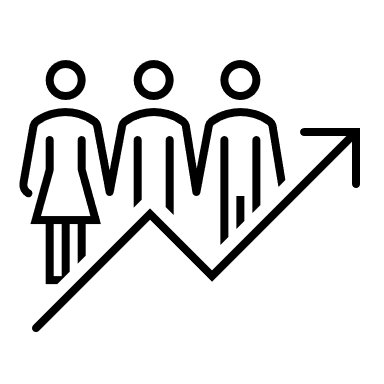 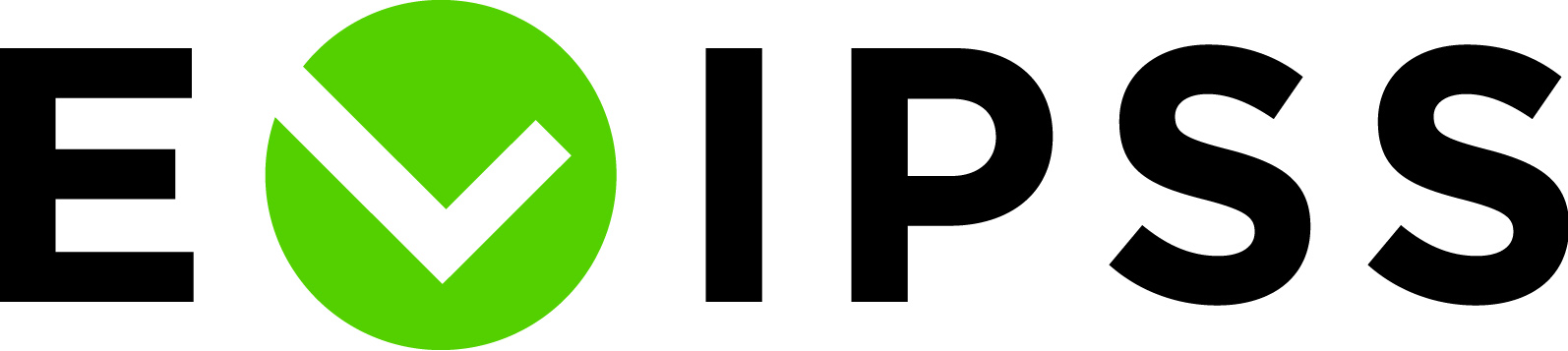 Cycle de vie d’une enquête et ses relances
Relance téléphonique
Publication de l’enquête (par mail)
Clôture de l’enquête
Relance téléphonique
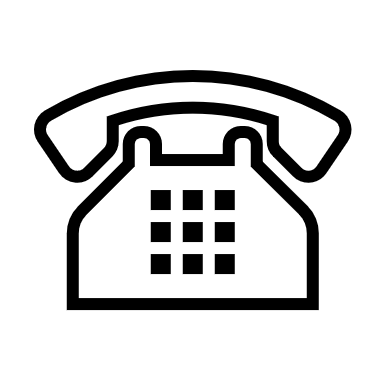 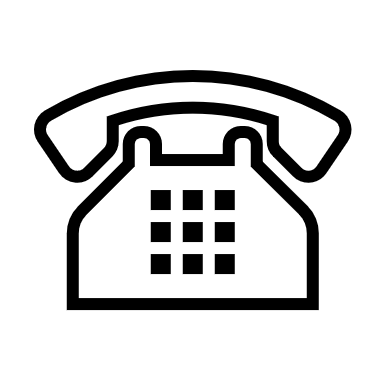 Semaine 1               	      Semaine 2                       Semaine 3                      Semaine 4                      Semaine 5
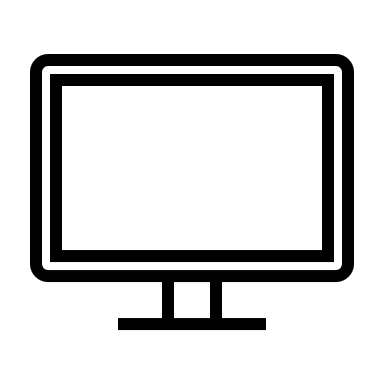 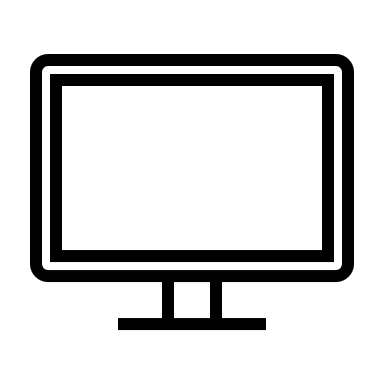 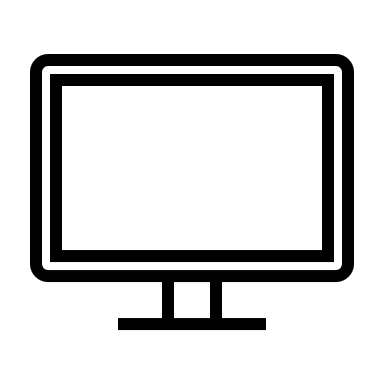 Publication de la nouvelle enquête (par mail)
Relance mail
Relance mail x2
Création de différents statuts pour un meilleur suivi
« Super Invisibles »
Non-répondants à l’enquête en cours, ni à aux trois enquêtes précédentes (N-3 et >N-3)
Actifs
Répondants à l’enquête en cours ou à l’enquête précédente
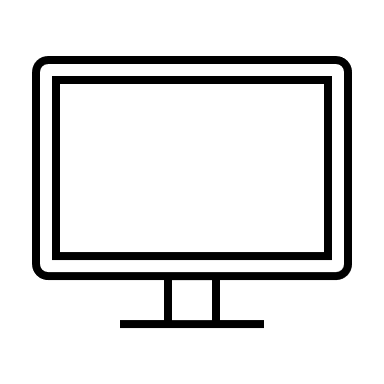 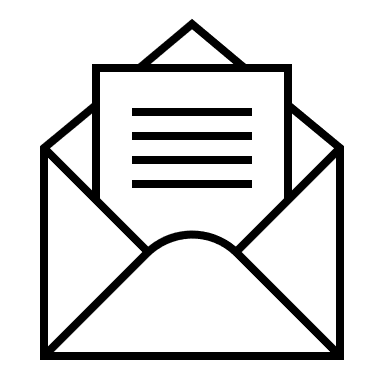 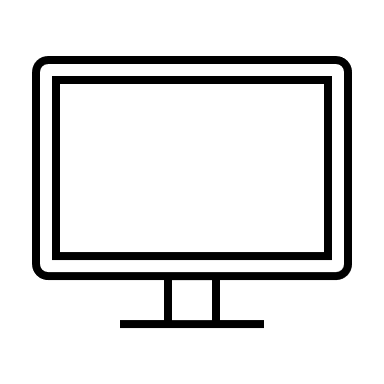 « Somnolents »
Non-répondants à l’enquête en cours, ni à l’enquête précédente (N-1)
« Invisibles »
Non-répondants à l’enquête en cours, ni aux deux enquêtes précédentes (N-2)
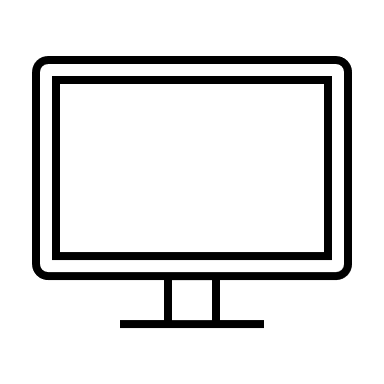 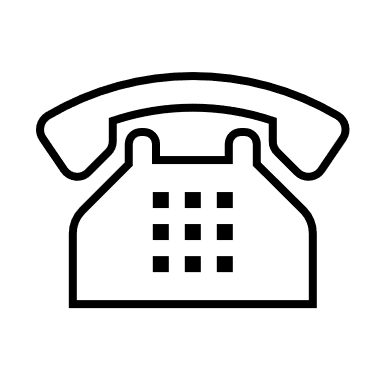 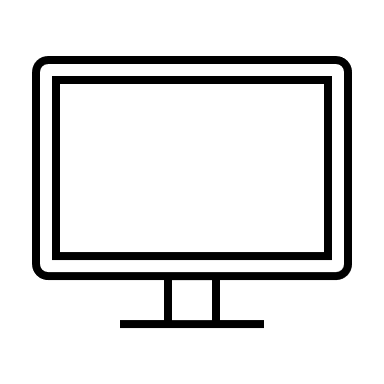 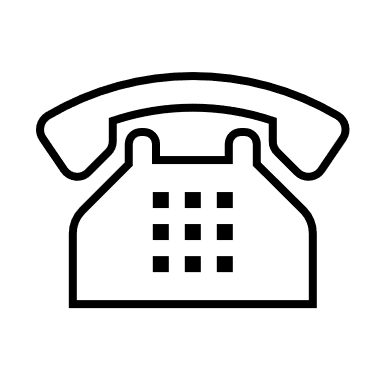 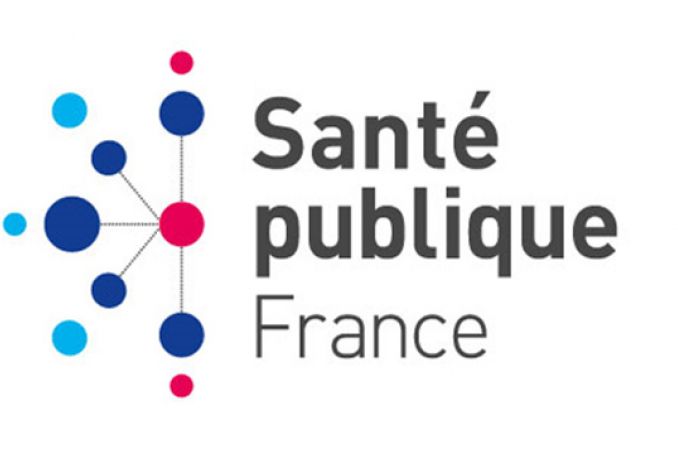 Le protocole SPF (Santé Publique France)
Groupe 2


Les panélistes sont relancés par mail et par téléphone
Groupe 1


Les panélistes sont relancés par mail uniquement
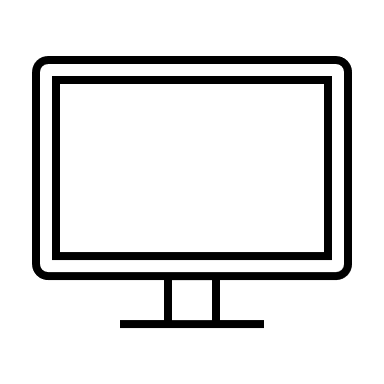 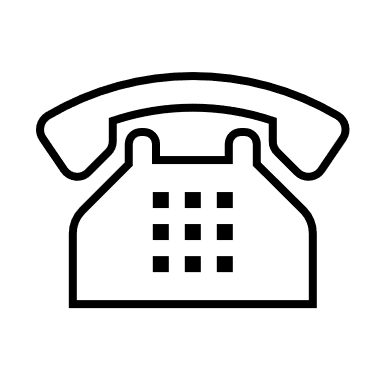 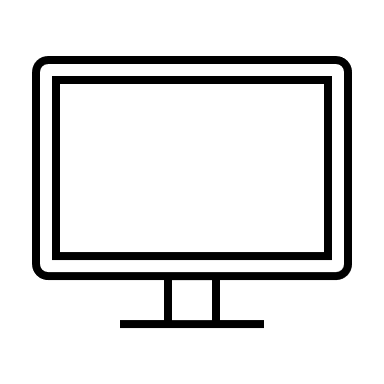 Protocole actuellement en cours.
Pourquoi ? Afin de mesurer l’impact des relances téléphoniques sur le taux de réponse et l’attrition du panel.
Limiter l’attrition du panel
Comprendre les motivations des panélistes souhaitant se désinscrire
Anticiper ces désinscriptions
Les campagnes d’Incentives
L’aspect humain
Adapter et créer les protocoles de gestion de panel
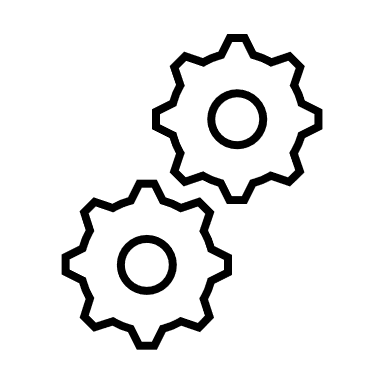 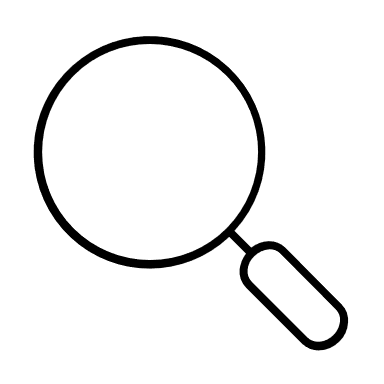 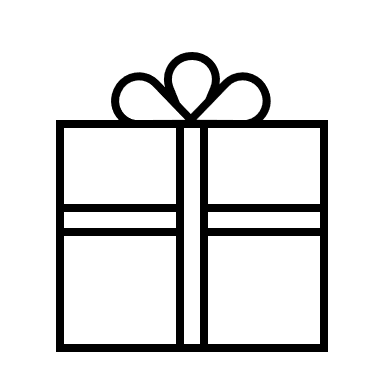 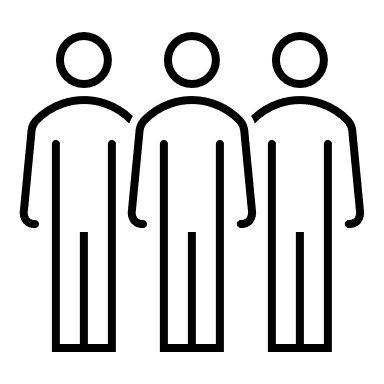 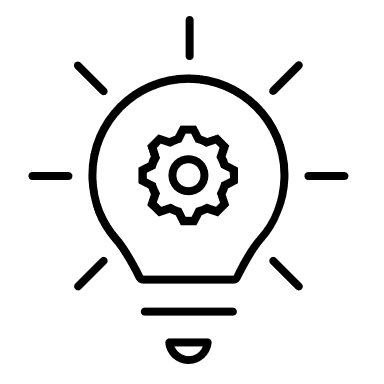 Un appel à proposition ouvert en continu
https://cdsp.sciences-po.fr/media/content/ckeditor/2021 /05/12/aap-elipss-v33.pdf

Principe de participation aux frais de production de l’enquête
Réaliser une enquête avec ELIPSS
Un appel à projet en continu
[Speaker Notes: NS]
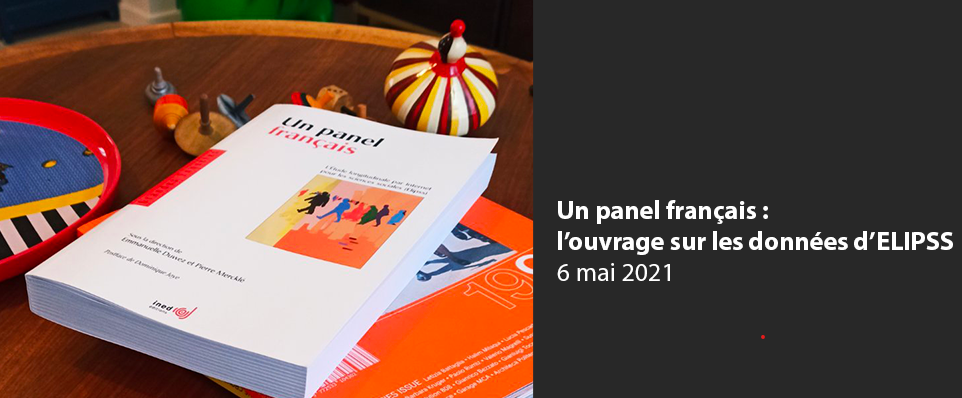 Publications
Articles scientifiques, livres, chapitres, rapports...
>https://dime-shs.sciencespo.fr/productions/publications/
[Speaker Notes: NS]
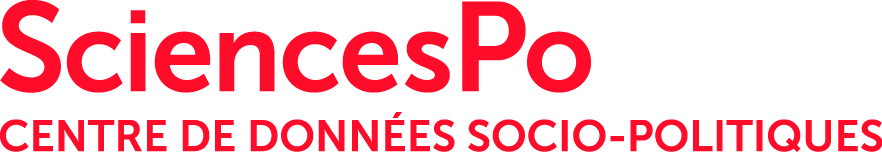 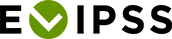 Merci
Marion ELIE / marion.elie@sciencespo.fr

Mathieu OLIVIER / mathieu.olivier@sciencespo.fr
[Speaker Notes: NS]